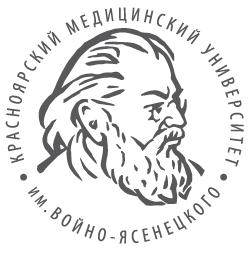 Красноярский государственный медицинский университетимени профессора В.Ф. Войно-ЯсенецкогоКафедра и клиника хирургических болезнейимени профессора Ю.М. Лубенского
Памяти профессора
Юрия Моисеевича Лубенского(к 95-летию со дня рождения)
78-я итоговая студенческая научно-практическая 
конференция с международным участием
25 апреля 2014 г.
Профессор Юрий Моисеевич Лубенский
Юрий Лубенский – слушатель Военно-медицинской академии
Оперирует профессор Юрий Моисеевич Лубенский
Коллектив кафедры госпитальной хирургии под руководствомпрофессора Юрия Моисеевича Лубенского
В операционной
В операционной
На демонстрации
В операционной
В операционной
ДОБРЫЕ ВОСПОМИНАНИЯ О НАШЕМ КОЛЛЕГЕ И УЧИТЕЛЕ
ОСТАНУТСЯ С НАМИ НАВСЕГДА